Candyland Ecology
NATURE 2014-2015
Ecology Terms
Ecology
Scientific study of interactions among organisms and their environment
Optimal Foraging Theory
Animals behave in a way to have the most  caloric intake with the least amount of time and energy expended
Tragedy of the Commons
Animals behave in their own self interest even though it is harmful to the whole group’s long term interests
Ecology Terms (Continued)
Niche- position taken by an organism within its community
Competition
Asymmetrical- effects  on organisms are different
Symmetrical- effects on organisms are the same
Introduction
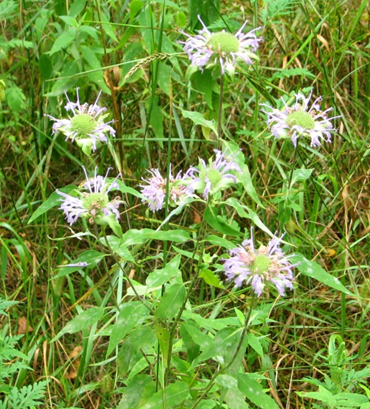 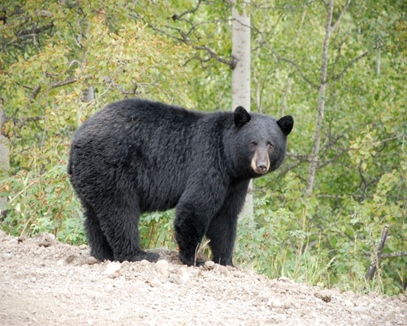 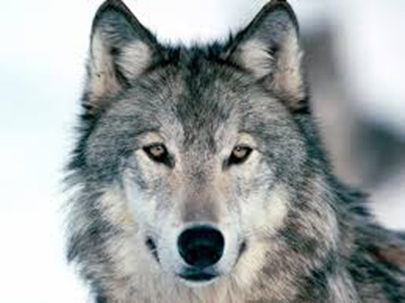 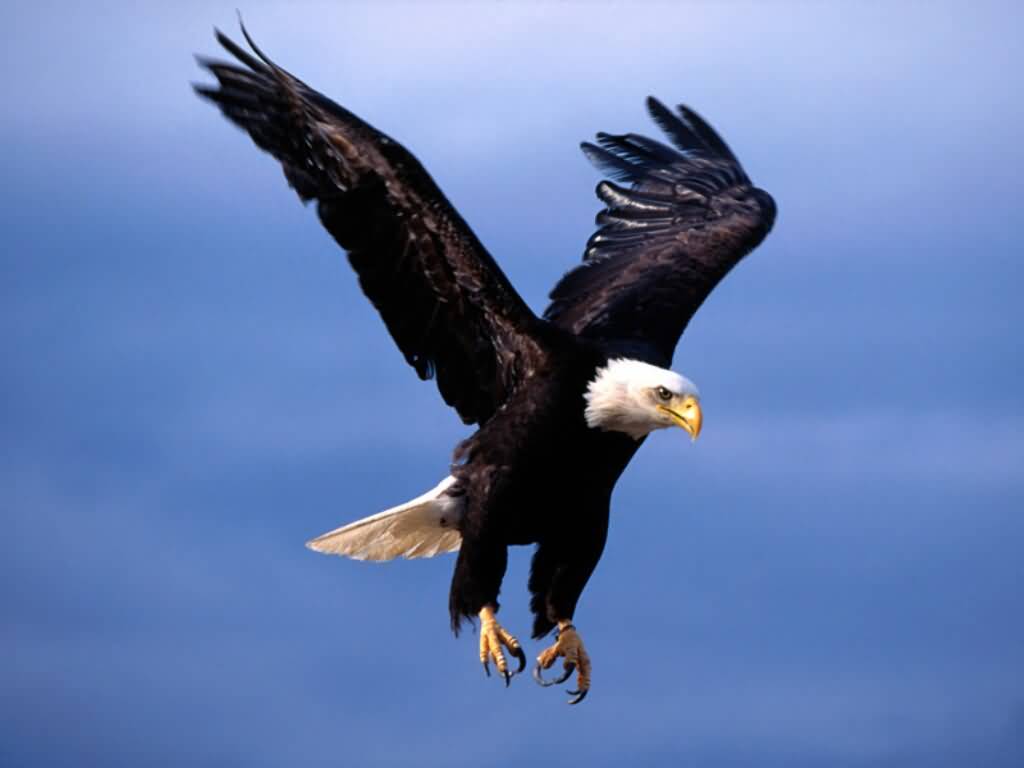 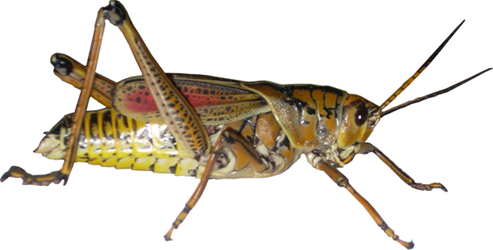 Questions???
What does each organism on the last slide need to be able to survive?

What does each organism on the last slide interact with?
Get Started!!
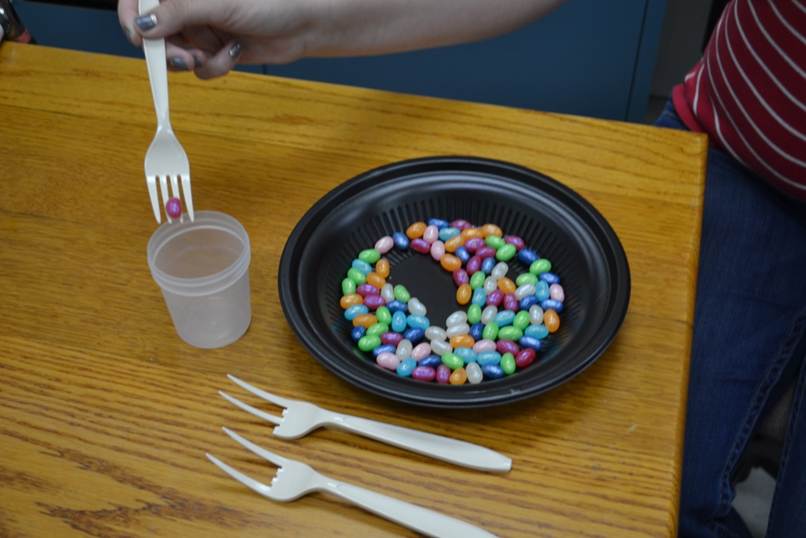